Analiza rezultatelor la examenul de absolvire a gimnaziului la matematică.
Raportor: Ciobanu Irina, gr.didactic superior
                 LT ,,Mihai Eminescu”
Examenul la matematică a avut loc pe data de 7 iunie, 2021. În cadrul examenelor de absolvire a gimnaziului examenul la MATEMATICĂ a fost susţinut, în scris, de către toţi absolvenţii. Timpul de realizare a testului de examen a fost 120 de minute.
Testul a conţinut itemi din domeniile:
 Mulţimi. Mulţimi numerice;
 Rapoarte şi proporţii; 
 Calcul algebric. Polinoame. Fracţii algebrice; 
 Funcţii. Şiruri numerice; 
 Ecuaţii, inecuaţii, sisteme de ecuaţii, sisteme de inecuaţii;
 Măsurare şi măsuri. Geometrie în plan şi spaţiu.
Itemul 5
,,Aplicarea regulii puterea unei puteri”
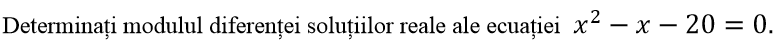 Itemul 6
,,La calcularea rădăcinilor au greșit semnul lui b, au încurcat modulul diferenței cu diferența modulelor”
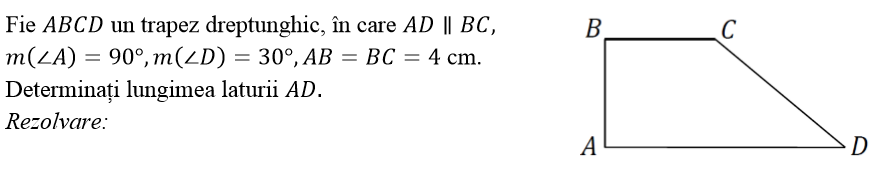 Itemul 7
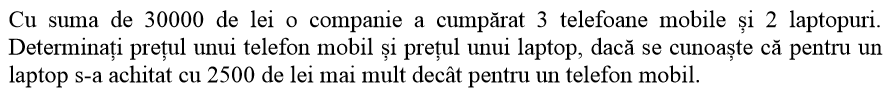 Itemul 8
,, Alcătuirea greșită a sistemulului de ecuații conform condiției problemei”
Itemul 9
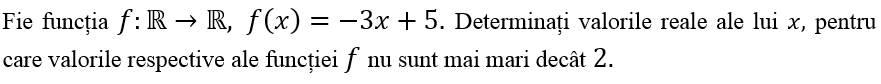 ,, Nu au scris semnul corect”
Itemul 10
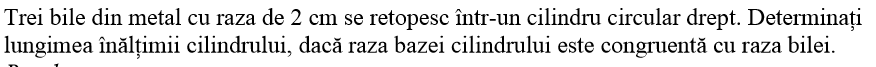 ,,Rezolvarea parțială, aplicarea greșită a formulelor”
Itemul 11
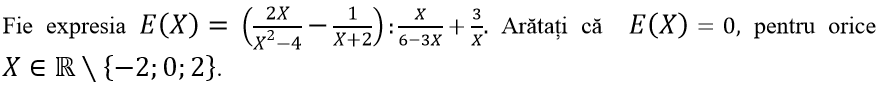 ,,Amplificarea în mare parte a fost făcută corect, dar  operația de adunare și împărțire a fost efectuată geșit. Mai mult, unii nu au înțeles că trebuia de demonstrat că E(X)=0”
Itemul 12
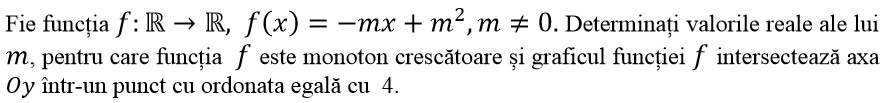 ,, Nu au pus condițiile corect trebuia f(0)=4 dar au pus f(4)=0; nu au ținut cont de semnul lui m”
Mulțumim tuturor profesorilor implicați pentru efortul depus în evaluarea lucrărilor de examen la matematică.